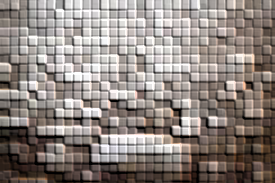 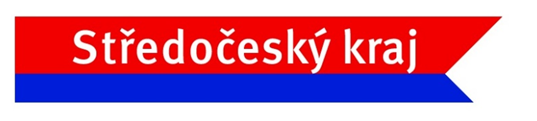 17.3.2021 – zastupitelstvo Příbram Optimalizace - Příbram
Milan Vácha
17.03.2021
1
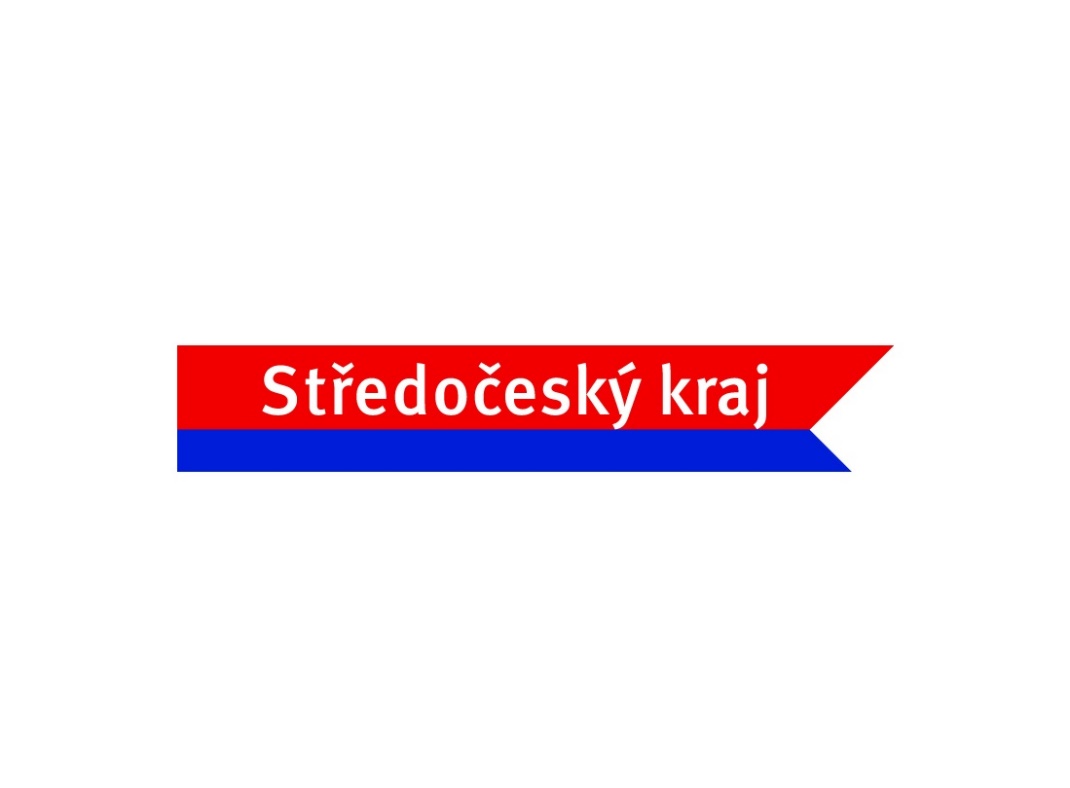 V našem kraji potřebujeme:
moderní školy
perspektivní obory
konkurenceschopné absolventy
17.03.2021
2
[Speaker Notes: 16 škol (¾ z celkového počtu) zřizováno krajem

Ekonomická úroveň a sociální skladba obyvatel Středočeského kraje neodpovídá tomuto výsledku. Máme předpoklady být nadprůměrní, ale nejsme. Máme sice řadu úspěšných škol, jejichž nadprůměrné výsledky nestačí na zlepšení průměru kraje. Je proto nutné začít provádět změny, bez nichž kvalitu a efektivitu nezvýšíme.]
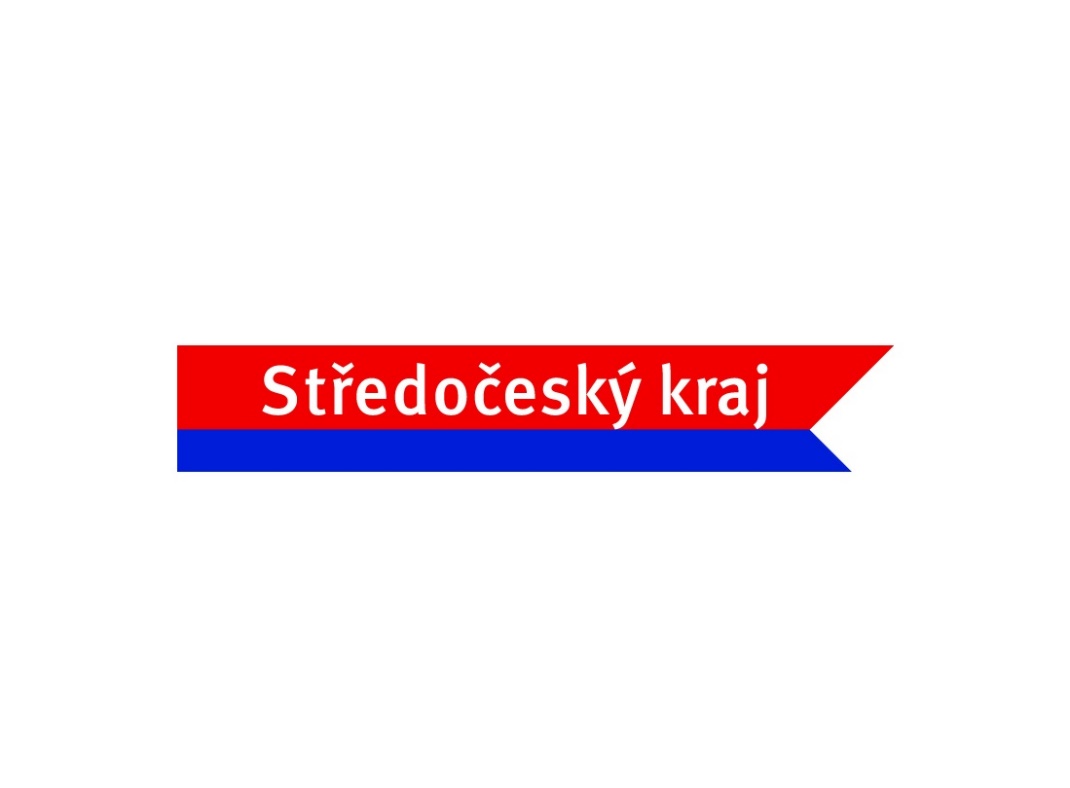 Proč „optimalizace“?
optimalizace oborové struktury
obory, o které uchazeči nemají zájem
obory, jejichž absolventi nemají uplatnění
stejné či podobné obory se přetahují o žáky
chybí moderní obory v oblasti IT, kybernetiky
chybí potřebné obory v oblasti pedagogiky, zdravotnictví a sociálních služeb

optimalizace školské infrastruktury
velké školní areály ve špatném technickém stavu
odborné učebny s vybavením ze 70. let
někde části budov pronajímáme, jinde si naopak musíme pronajímat
obrovská nepedagogická zátěž ředitelů
17.03.2021
3
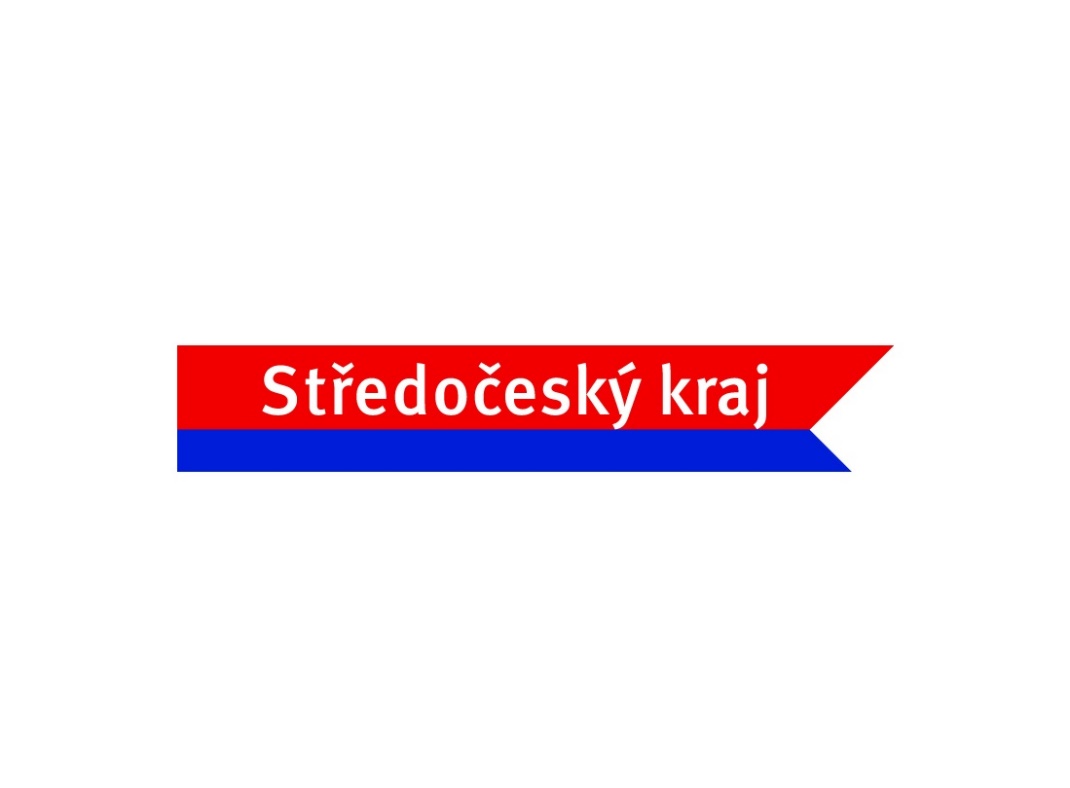 Co je cílem „optimalizace“?
moderní vzdělávání 21. stol.
pestrá nabídka atraktivních oborů
špičkové zázemí a vybavení škol
příprava na studium na vysokých školách ve všeobecných i odborných směrech
inovativní metody výuky
propojení výuky a praxe
flexibilní vzdělávání
společná všeobecná příprava 
možnost specializace v průběhu studia
postupné získávání kvalifikace
modulárně koncipované vzdělávací programy
profesionální management škol
profesní vzdělávání ředitelů, zástupců a vedoucích pracovníků
sdílení odborných kapacit a služeb
koncentrace nepedagogické práce ve spojených ředitelstvích
efektivní správa školních budov a areálů
17.03.2021
4
Historie optimalizace gymnázií v Příbrami
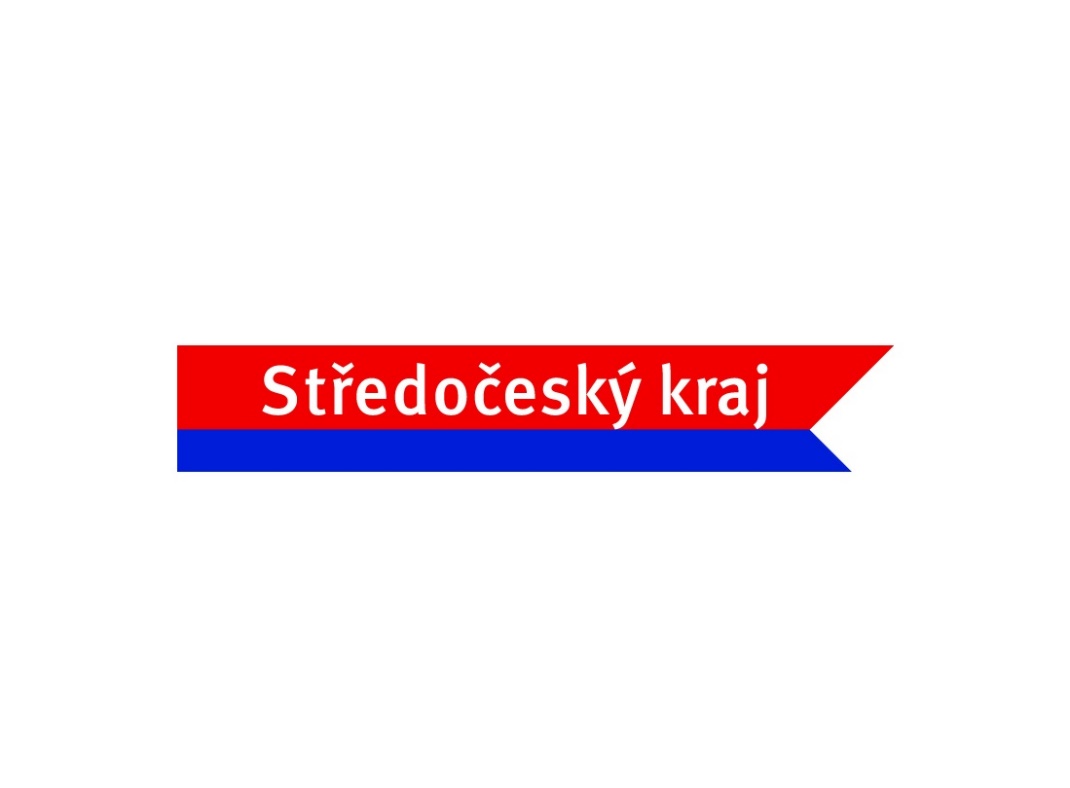 1999 - první návrh na zrušení/sloučení Gymnázia pod Svatou Horou;
2006 - projednáván návrh na sloučení s Gymnáziem Legionářů;
Středočeský kraj za účelem dostatečné kapacity budovy po sloučení investoval 65 mil. Kč do výstavby 3. a 4. patra Gymnázia Legionářů;
investice byla realizovaná, ale sloučení obou gymnázií a přestěhování se neuskutečnilo; 
2008-2016 - opakované pokusy o sloučení.
Optimalizační komise 2018-2020 – schválení „Návrh optimalizace sítě středních škol zřizovaných Středočeským krajem (2020)
17.03.2021
5
Postup realizace navrhované optimalizační změny
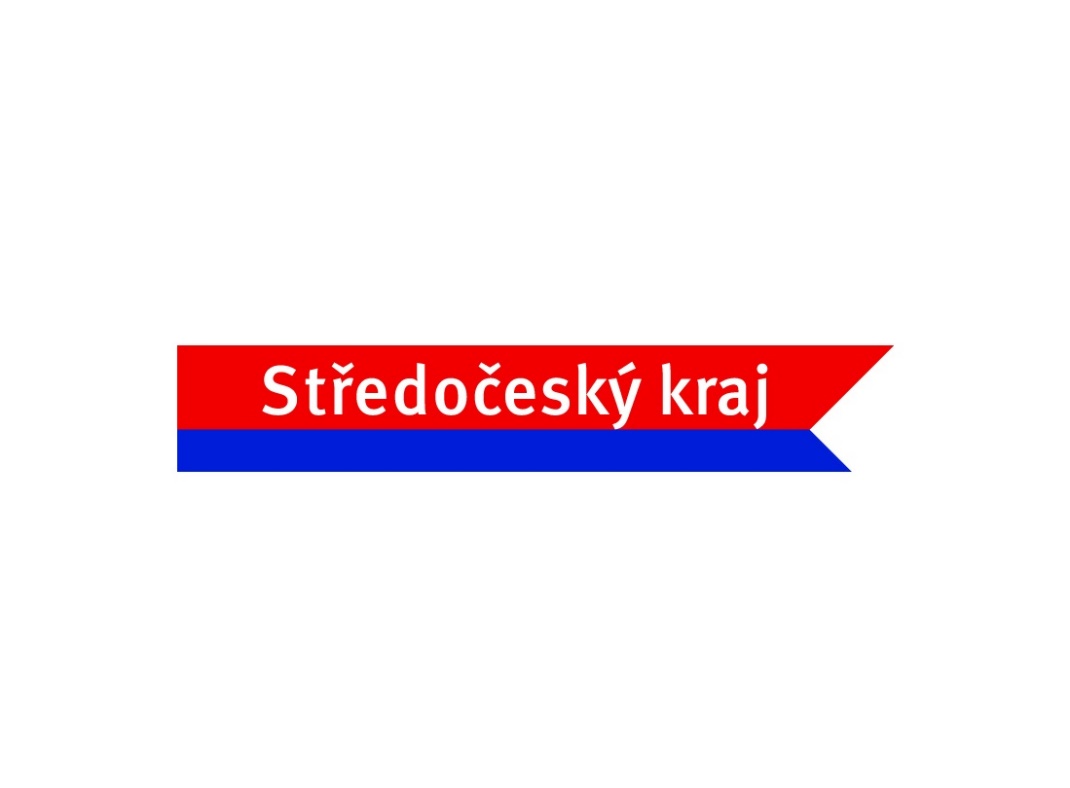 předložení návrhu z roku 2020 Výboru pro výchovu, vzdělávání a zaměstnanost dne 5. 1. 2021
projednání návrhu změny s řediteli gymnázií v Příbrami dne 18. 1. 2021
 projednání návrhu změny s vedením města dne 22. 1. 2021;
projednání postupu při organizační změně s řediteli gymnázií na odboru školství dne 5. 2. 2021 (zápis je uvedený v příloze č. 2 k tisku) 
výsledný návrh je závěrem kompromisu z jednání.
17.03.2021
6
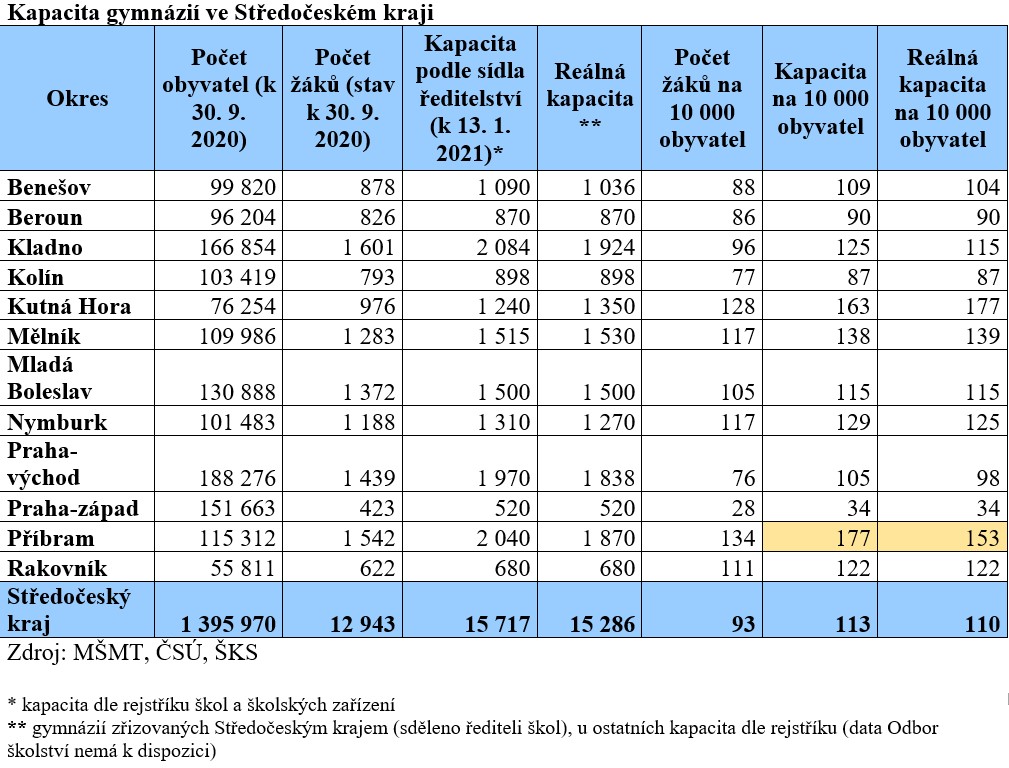 17.03.2021
7
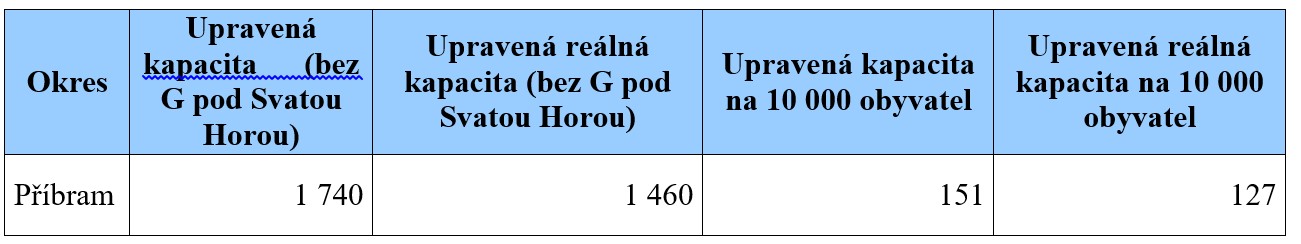 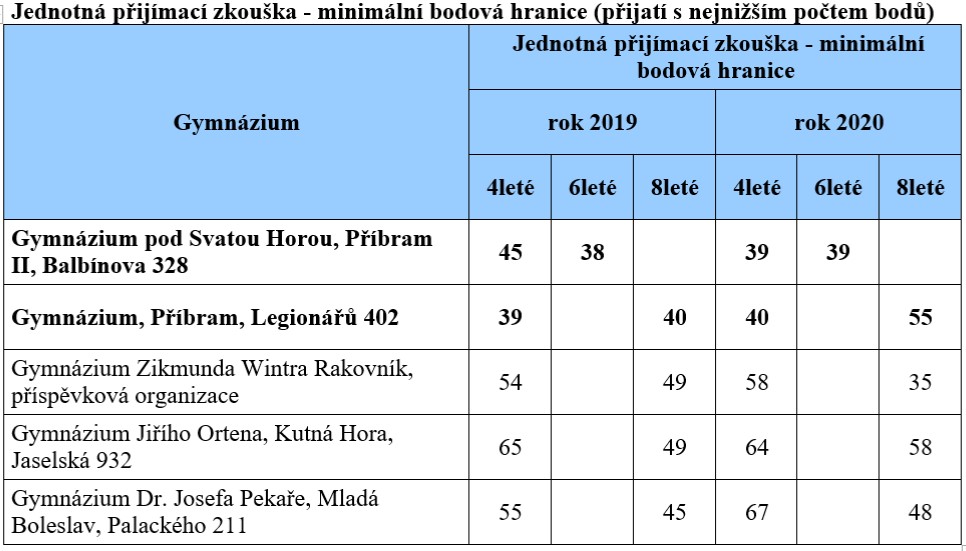 17.03.2021
8
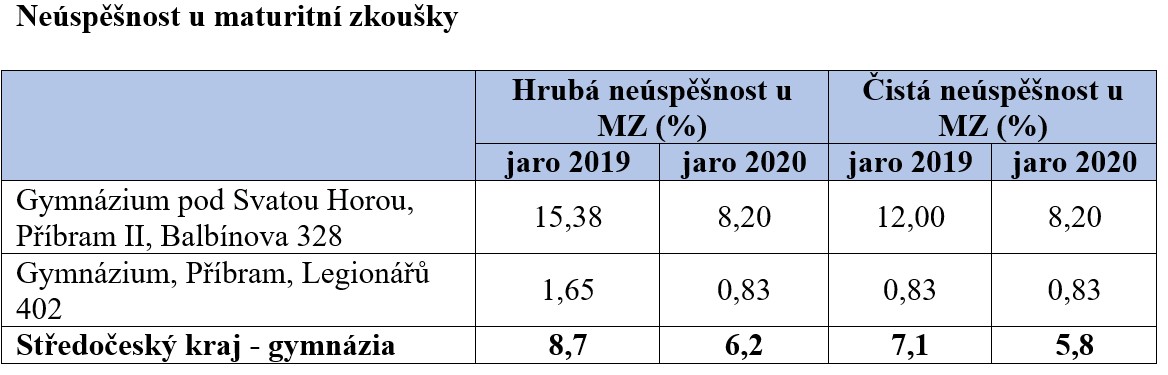 17.03.2021
9
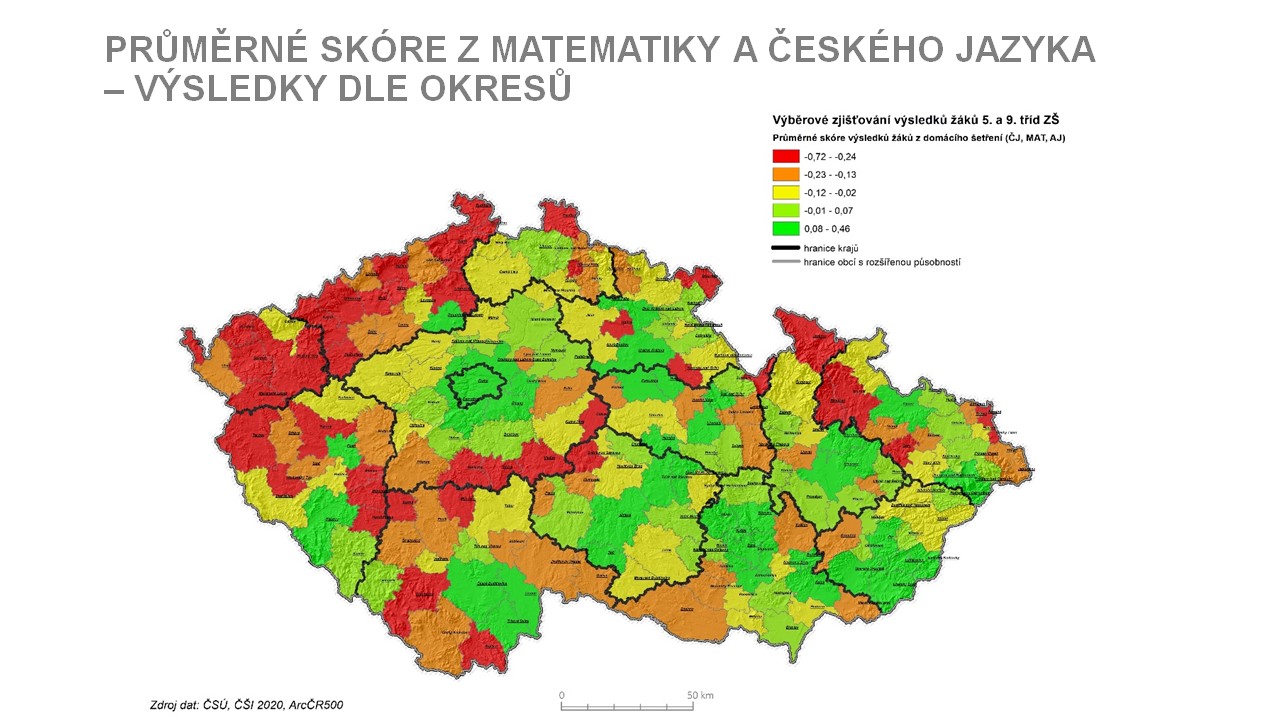 17.03.2021
10
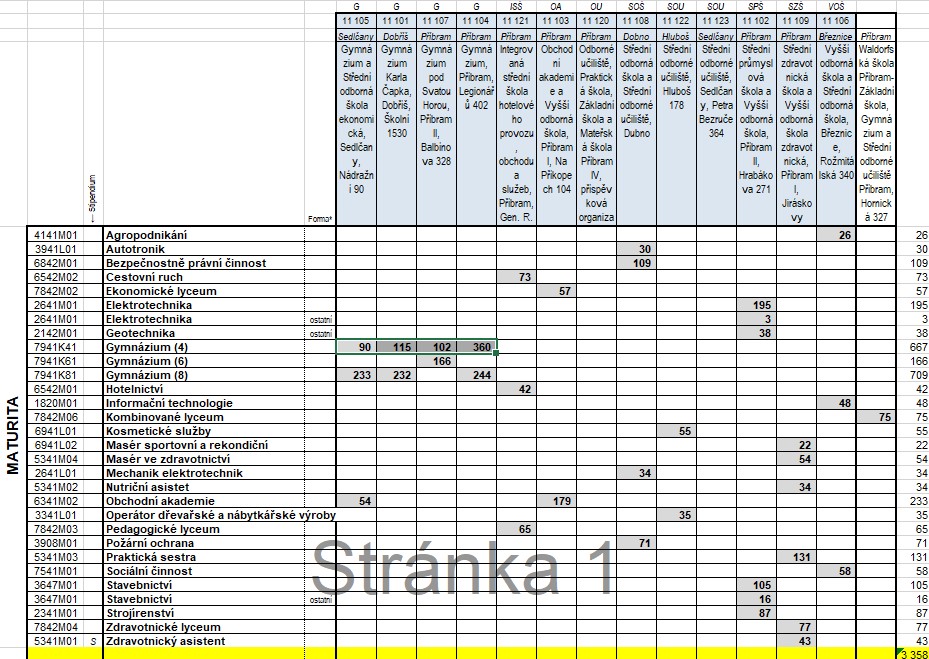 17.03.2021
11
Varianta 1
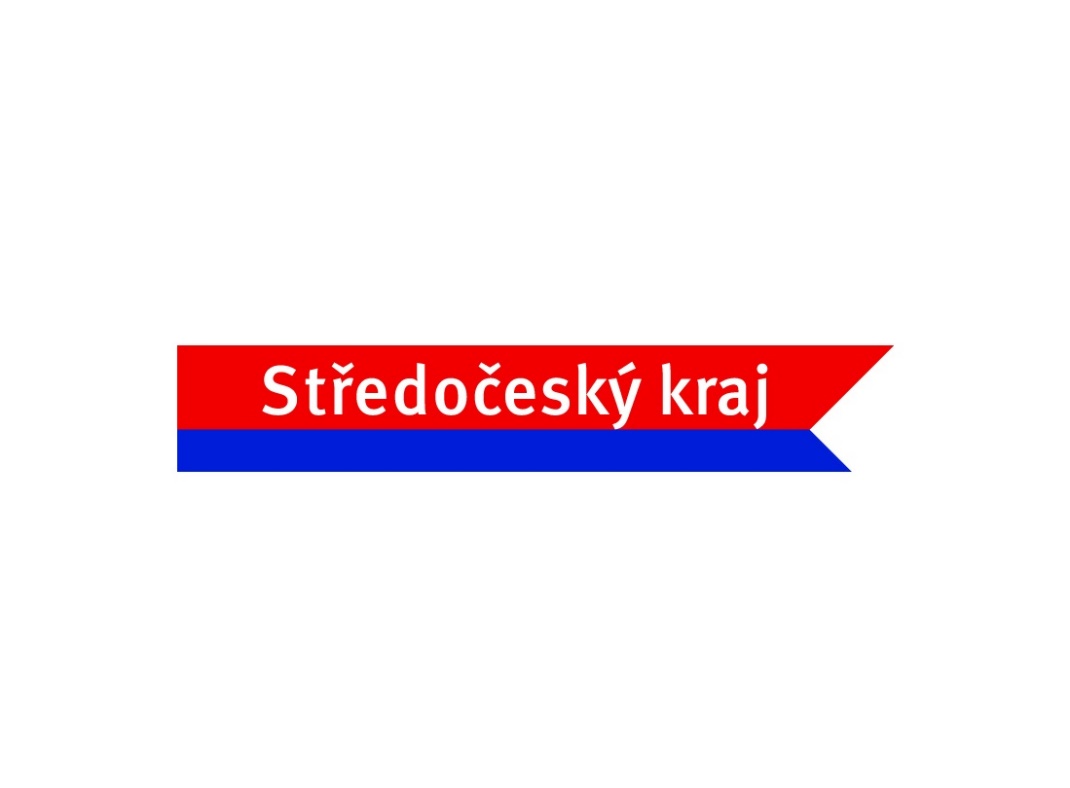 Zrušit některou ze středních odborných škol v Příbrami

střední odborné školy mají pestrou nabídku oborů vzdělání pro široké spektrum žáků
absolventi nastupují do praxe, příp. pokračují ve studiu na vysoké škole
navzdory posunu ke všeobecnému vzdělávání trh práce požaduje i absolventy středních odborných škol
17.03.2021
12
Varianta 2
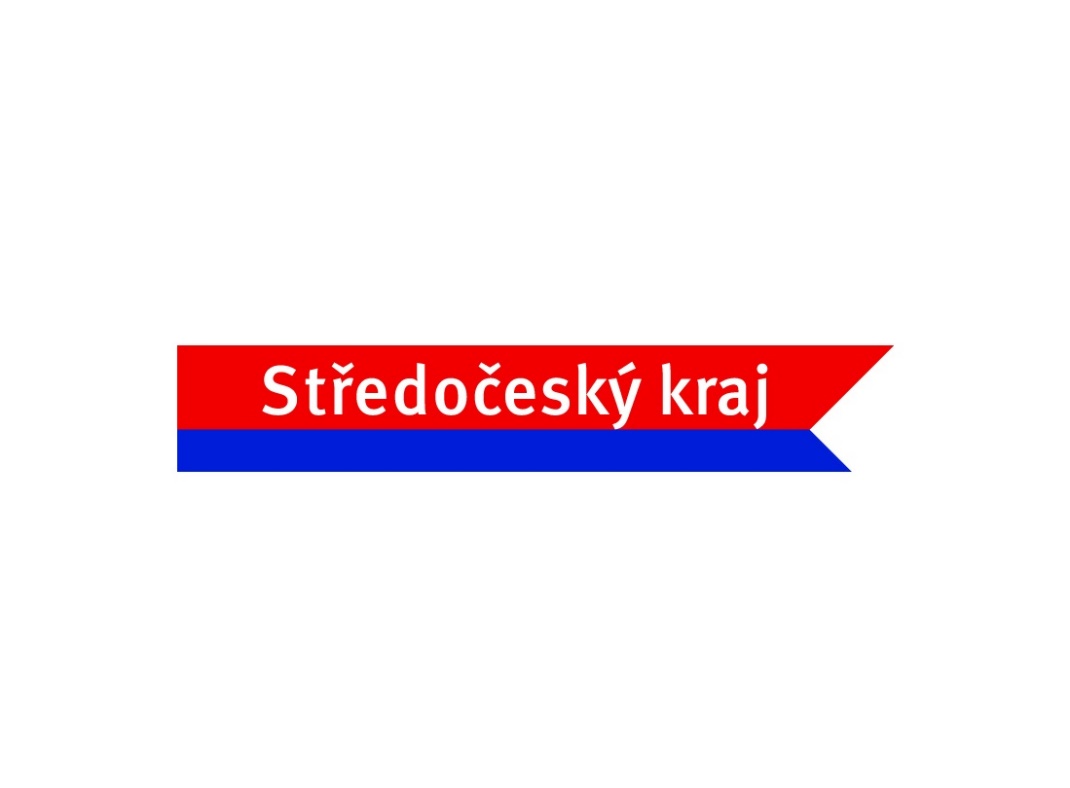 Zrušit lyceální obory vzdělání
lyceální vzdělávání je koncipováno jako obecně odborné s výrazně vyšším podílem všeobecného vzdělávání než na středních odborných školách, avšak s nižším než na gymnáziích
u absolventů je předpoklad pokračování ve studiu na vysoké škole nebo vyšší odborné škole
výhodou je umožnění zajímavé alternativy pro uchazeče, kteří nechtějí studovat na všeobecném gymnáziu, ale mají již představu o svém budoucím směru vzdělávání
aktuálně se v Příbrami vzdělává v lyceálních oborech ve školách zřizovaných krajem 199 žáků (Zdravotnické lyceum 77 žáků; Pedagogické lyceum 65 žáků; Ekonomické lyceum 57 žáků
Waldorfská škola Příbram – (zřiz. město Příbram), v kombinovaném lyceu 75 žáků
17.03.2021
13
Varianta 3
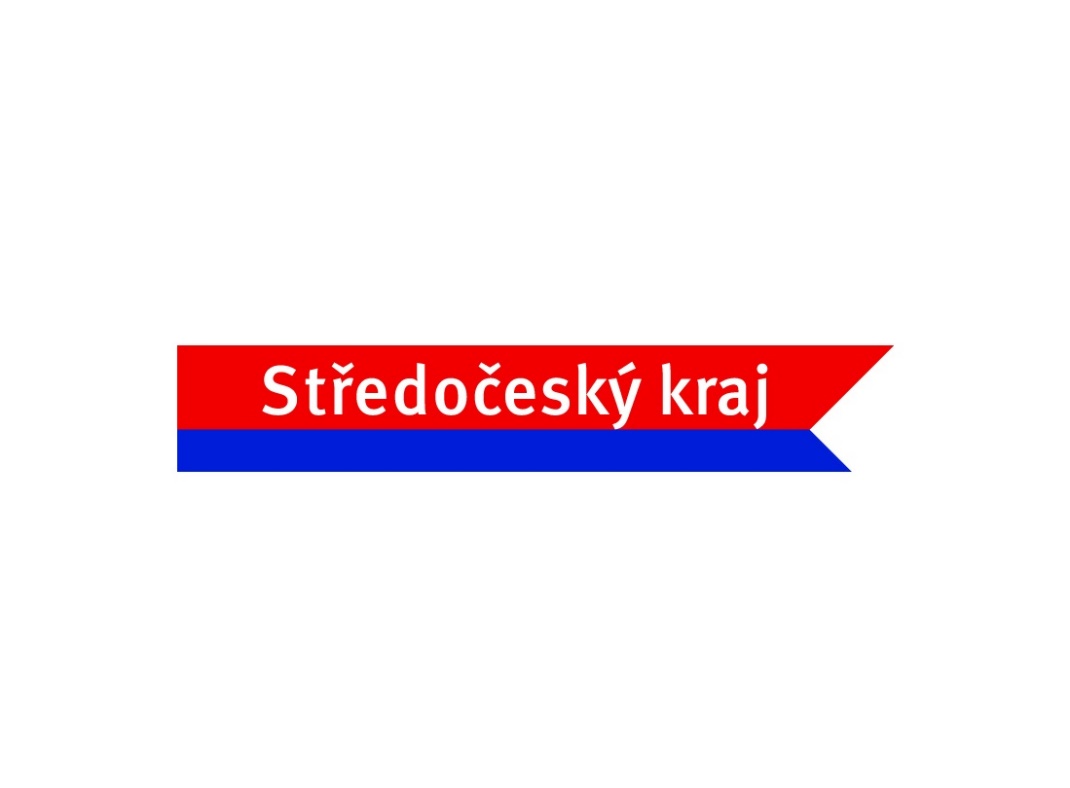 Sloučit Gymnázium pod Svatou Horou s Gymnáziem Legionářů 
sloučením dojde k částečnému snížení kapacity gymnaziálního vzdělávání v Příbrami
po sloučení bude i nadále zachováno vzdělávání v 6letém oboru vzdělání gymnázia, jedna třída 4letého oboru vzdělání gymnázia bude zaměřená na „živé jazyky“
více než 70 % ředitelů základních škol v Příbrami hodnotí kapacitu příbramských gymnázií jako naddimenzovanou
ředitelé středních odborných škol v Příbrami nevidí řešení v zavírání lyceálních oborů a považují za vhodnější sloučení obou gymnázií
v případě sloučení lze výhledově uvažovat o vzniku technického lycea při Střední průmyslové škole a Vyšší odborné škole Příbram
17.03.2021
14
Podoba výsledného kompromisního návrhu
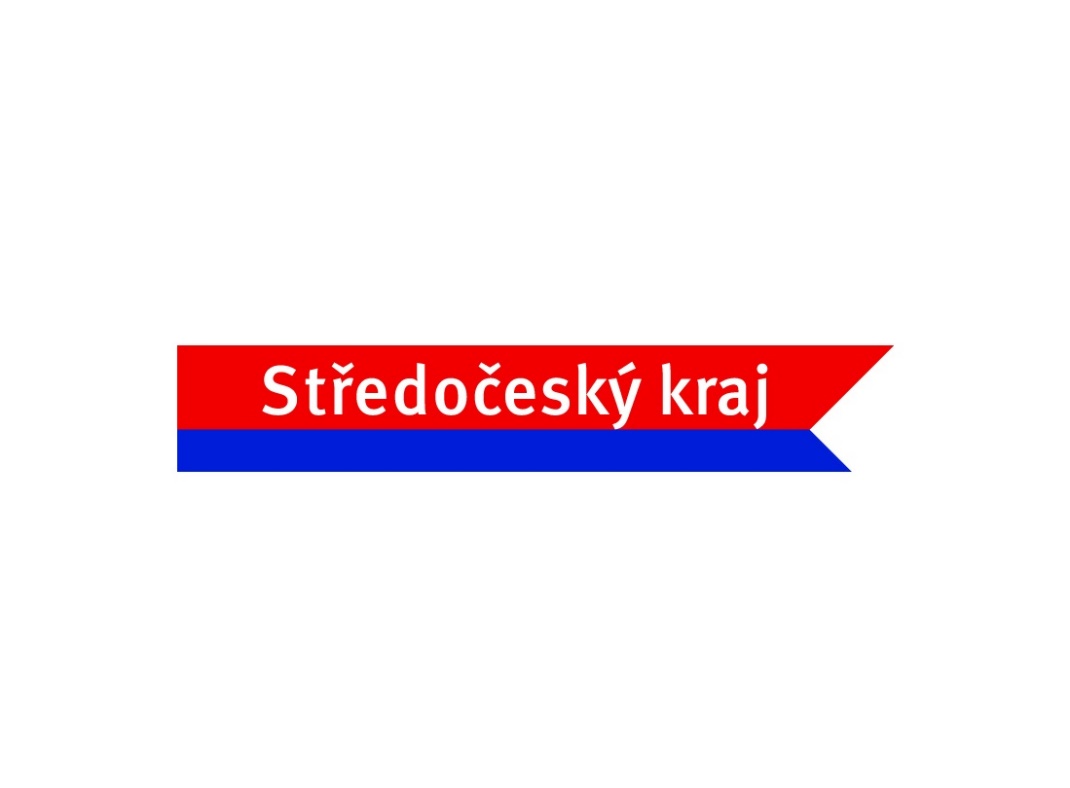 Navrhovaný termín sloučení obou gymnázií je s účinností od 1. 9. 2022
Nástupnickou organizací je navrhováno Gymnázium Legionářů 
Mgr. Karnet bude od 1. 9. 2022 statutární zástupce (detašované pracoviště pod Sv. Horou)
přijímací řízení pro školní rok 2021/2022 bude probíhat beze změny
slučování bude postupné tak, aby byla zajištěna dostatečná kapacita školní jídelny, tělocvičen, odborných učeben a kapacita pro dělení tříd (výuka jazyků, seminářů apod.)
do školního roku 2024/2025 bude zachován provoz v obou budovách gymnázií
 Bude zachováno 8leté gymnázium (1 třída), 6leté gymnázium (1 třída), 4leté gymnázium (2 třídy, z toho 1 třída všeobecného zaměření a 1 třída bude zaměřena na živé jazyky)
17.03.2021
15
Návrh stavu po sloučení gymnázií
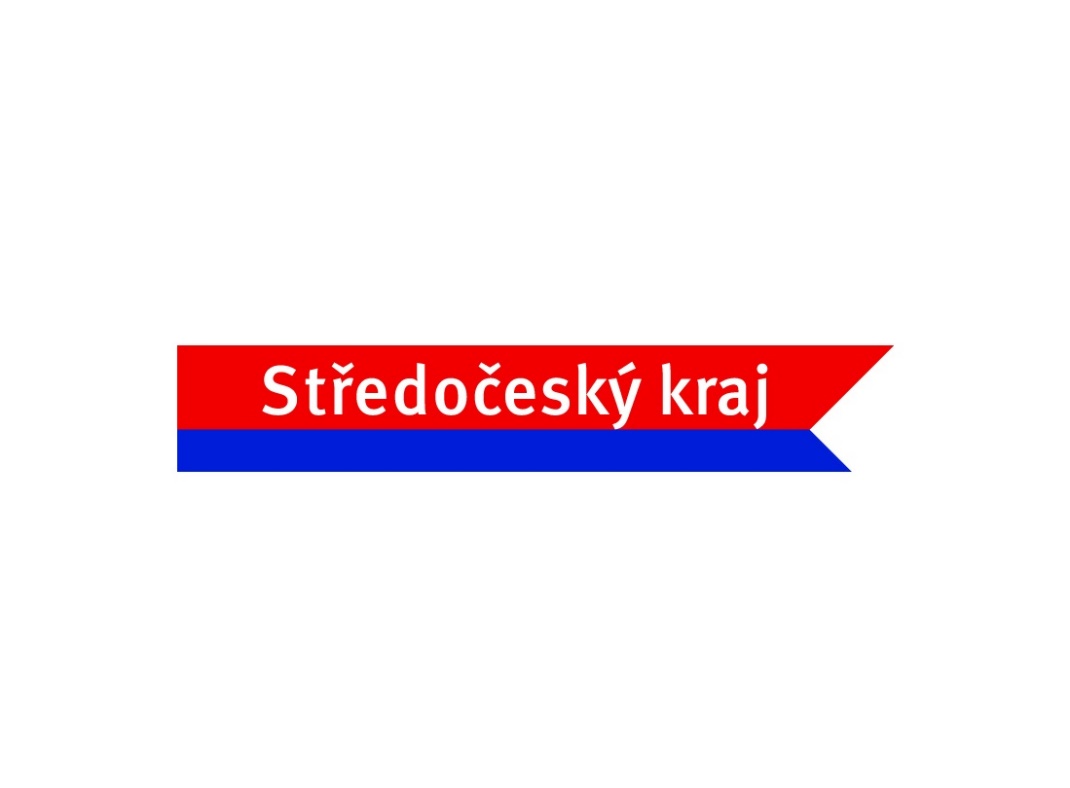 Schválený kompromisní návrh - dohoda
„Optimální návrh“ radního M. Váchy
17.03.2021
16
Prostor pro Vaše otázky
17.03.2021
17